Variational Local Analysis and Prediction System -- Analysis and Forecast
Hongli Jiang, Yuanfu Xie, Steve Albers, Isidora Jankov, Zoltan Toth

NOAA/ESRL/GSD 
Forecast Application Branch
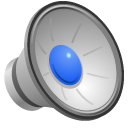 Local Analysis and Prediction System (LAPS) 
 and Variational LAPS
LAPS
 Observation oriented analysis
 Efficient system for fine resolution analysis with short latency
 Portability and ease of use
 Multiscale analysis
 Hot-start
 Cloud
 Good performance in verification of real time forecast
Moving LAPS toward variational LAPS
 Gradually merging LAPS processes into a unified variational system
 Possessing the above traditional LAPS features
 Providing spatial and temporal consistent analysis
 Using CRTM for assimilation satellite data (AMSU under testing)
 Terrain-following coordinate analysis is being tested for improving LAPS balance
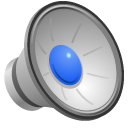 LAPS Data Sources
High Resolution (500m – 20km), rapid update (10-60min)
Highly portable system – about 150 users world wide
Wide variety of data sources:
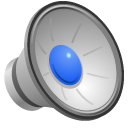 Transition from LAPS to Fully Variational LAPS
Large Scale Model First Guess
Cycling Option
Svar. LAPS
Basic 3DVAR, 
cloud analysis
balance and constraints
In one variational analysis
Numerical
Forecast model
Ultimately
Temporary hybrid system using LAPS cloud analysis and balance
Wind
analysis
Temp/Ht analysis
Humidity analysis
Cloud analysis
balance
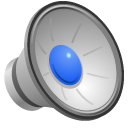 LAPS analysis: Wind, Temp, Humidity, Cloud, Balance
Motivation and goal for 2013 EWP
Evaluate timeliness and performance of variational, high temporal and spatial resolution LAPS in real time.
Evaluate performance of the  0-3 h convective forecasts initialized with high resolution variational LAPS in the Warn-on-Forecast paradigm.
Assess how useful the variational LAPS analysis and its short term convective forecasts are for operational use? Identify improvements for future development?
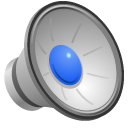 Research questions
Model forecasts:  3 km and 1km
Can they add value to simple radar echo extrapolation at various forecast times? 
Can they fill a gap especially for 0-3 h, at 1 km resolution?
Are the short-term forecasts useful for convective storm evolution?
Can the forecasts retain important features such as large scale frontal boundaries?  and smaller scale outflow boundaries?

Temporal frequency
Is latency an issue? Is 15 min enough?
Will short latency increase your capability to diagnose the severe situation?
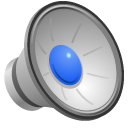 Products
Forecast: regional domain at 1 km and 3 km resolutions
Composite Reflectivity
CAPE
CIN
Updraft Helicity
Lifted index
Satellite simulated IR Brightness Temperature
Fractional Cloud Cover
Cloud Ceiling
Surface analysis: conus domain at 2.5 km resolution
Surface temperature
Dew Point temperature
U,V wind component
PMSL
surface pressure
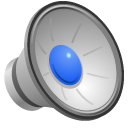 Observed and Forecast IR Satellite Brightness Temp   
10 Apr 2013 18Z - 19Z
OBS
Forecast
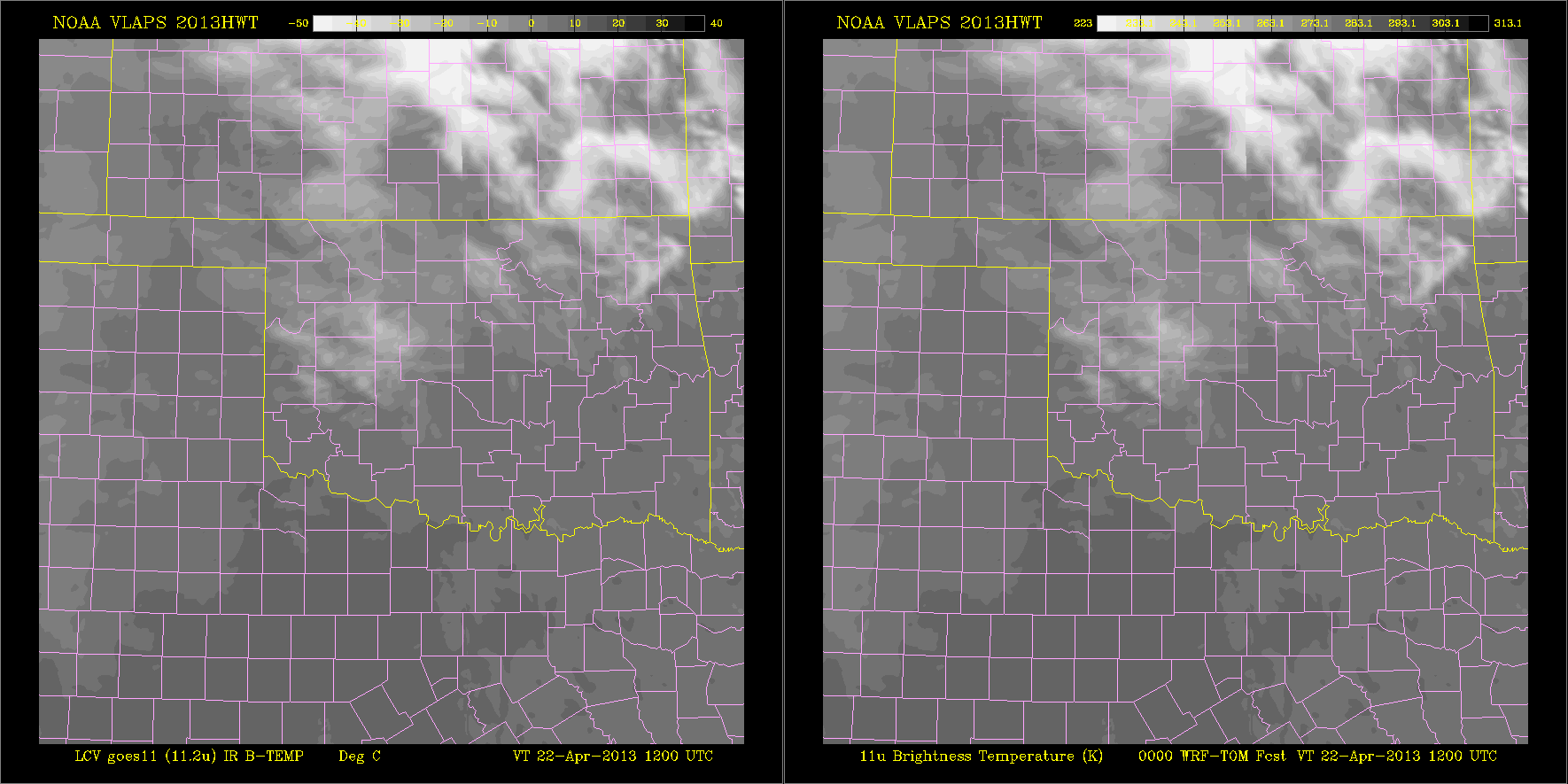 Simulated VIS available (derived from cloud amount)
Forecasters are naturally familiar with satellite images
Used for objective cloud forecast verification
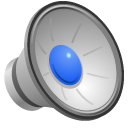 0-6 h Composite Reflectivity verification
3 April 2013 00Z
Var. LAPS Analysis
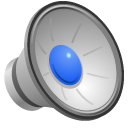 Higher ETS (best at short leads)
Example of Surface analysis Temp, wind 10 Apr 2013 15Z
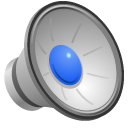 How to evaluate the surface analysis on AWIPS
Open "CAVE”

Select "Volume > Browser”

In "Source", select “EWP > LAPS_CONUS_2.5km”

In "Field", select “Wind > Wind” and “Basic > Temperature”

In "Plane", select “Misc > Surface“

See example next page
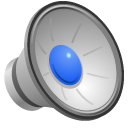 Example of surface analysis
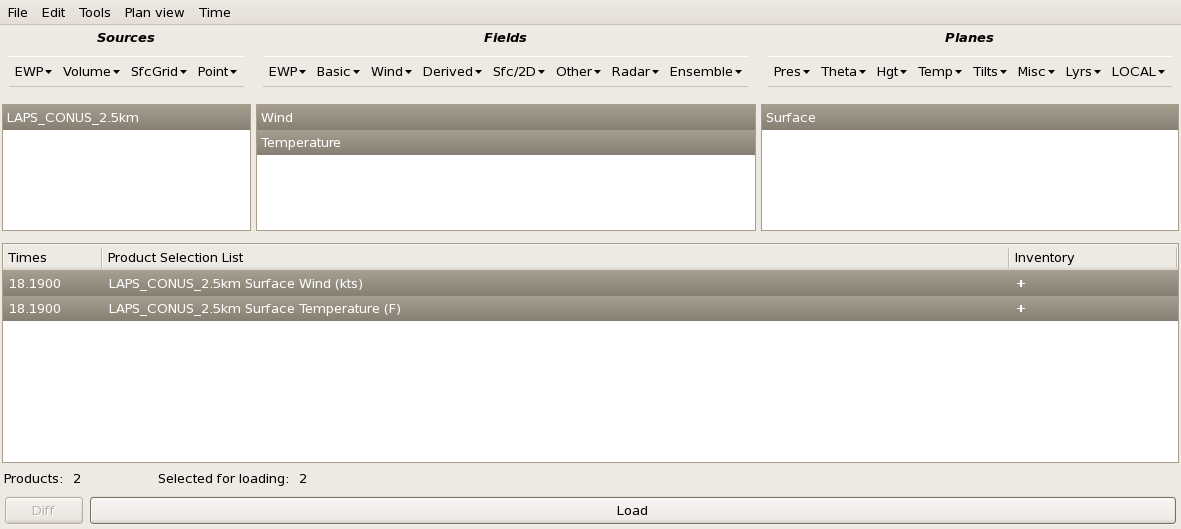 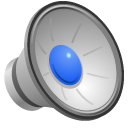 Example of surface analysis of Wind and Temp
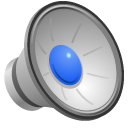 Additional resources

HWT pages:
Visit: http://laps.noaa.gov/hwt/hwt.html 

Verification pages: 
Visit: http://laps.noaa.gov/verif/ 

Under "Source" menu, the three source names are:
- LAPS_CONUS_2.5km
- LAPS_OUN_1km
- LAPS_OUN_3km
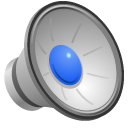 THANK YOU!
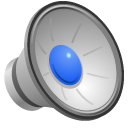 Backup slides for additional information.
LAPS HOT-START INITIALIZATION
Three-Dimensional Cloud Analysis
FH



FL
METAR
+ FIRST GUESS
*
3-hr Diabatically (hot-start) initialized 
WRF-ARW forecast
Analysis
Cloud Analysis Flow Chart
Cloud Fraction 3-D Isosurface
(From radars and   model first guess)
*
SCHEMATIC  DATA FLOW in LAPS
Data Ingest
Intermediate
data files
GSI
Model prep
FORECAST 
MODEL
Verification
Background (or cycled forecast)
Observations
Data
Standalone downscaling module
Analysis Scheme
Variational LAPS (with downscaling)
LAPS
Downscaling can work as a stand alone module from background → GSI or other applications such as Fire wx.
Downscaling is also an integral part of variational  LAPS (STMAS).
[Speaker Notes: Yellow arrow shows conventional data only;
Green arrow shows all data;
Red arrow shows INCOMPLETE.]
Cloud / Reflectivity / Precip Type (1km 15-min analysis)
Obstructions to visibility along approach paths
DIA